Escuela Normal de Educacion Preescolar
Licenciatura en Educacion Preescolar 
Ciclo escolar 2023-2024



Actividad: 
Cuestionario 
Curso: Trabajo docente y proyectos de mejora escolar 
Docente: Eva Fabiola Ruiz Pradis 
Alumna: Verena Concepcion Sosa Dominguez 
Numero de lista: 21
Sexto semestre 
Grado: 3                  Seccion: c 



Saltillo Coahuila de Zaragoza                                                                01/03/23
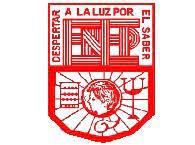 “La incomodidad de la formación docente continua”
Liliana (2020)
Ideas Principales
Si bien la formación inicial, la etapa propedéutica, tiene un peso significativo por ser los primeros pasos en la apropiación de los conocimientos necesarios y el desarrollo de las capacidades requeridas para el ejercicio profesional, no puede considerarse una etapa cerrada ni acabada
En el siglo pasado, encontrábamos generalizada la idea de que la formación de la normal, “los y las maestras/os normales” se preparaban para ser docente toda la vida y lo que aprendieran durante esa preparación constituía un bagaje de conocimientos suficientes para desempeñarse en su futuro profesional
 Se requiere de aceptar como punto de partida la incompletud de la formación inicial; es decir, por un lado aceptar que resulta imposible pretender que la formación inicial aporte todo lo que requiere el ejercicio de la profesión docente y, por el otro, reconocer que no basta con la sola acumulación de años de trabajo para tener las mejores resoluciones ante los desafíos de la práctica.
Reconocer la incompletud de la formación y aceptar la necesidad imprescindible de mantener procesos formativos durante todo el ejercicio del oficio de enseñar, permitirá tramitar la incomodidad.
Al repasar los saberes propios del educar, Graciela Frigerio identifica algunos calificándolos como: saberes a compartir, saberes felizmente incompletos, saberes tenebrosos y obstaculizantes, saberes a ignorar, saberes a desaprender.
En tal sentido, se podría afirmar que la formación continua es una incomodidad necesaria, imprescindible y posibilitadora del crecimiento profesional
Las posibilidades y concreciones de las propuestas de enseñanza se desplegaron a partir del saber disponible en tensión con lo desconocido, que principalmente se concentraba en el dominio de las herramientas virtuales.
Todo aquello que los maestros, maestras y profesores decidieron que debían enseñar y que saben enseñar, se dispuso sobre otro escenario en el que fueron incorporando sus componentes tecnológicos
Se ha impactado en la necesidad del trabajo colectivo, se ha fortalecido creciendo la solidaridad y el apoyo mutuo entre estudiantes, se trabajó mucho el diálogo entre profesores y no ha quedado otra que trabajar con otros
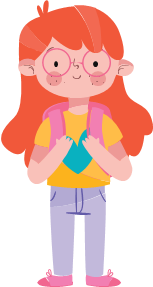 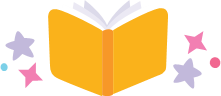 “El trabajo pedagógico en el contexto virtual acompañando la Formación”
Ideas principales
En el comienzo del aislamiento obligatorio, la actualización y habilitación de las aulas virtuales que todos los IES disponían desde hace ya varios años fue relevante para iniciar la experiencia virtual.
Sin embargo, la tarea realizada desde la Dirección con los equipos técnicos no solo tuvo que ver con el dominio de las herramientas digitales de parte de los y las docentes y estudiantes, sino también con la perspectiva pedagógica, los criterios curriculares y las lógicas de enseñanza que se jugaban en las decisiones sobre los modos de organización de tales aulas
 La necesidad de trabajar sobre tres ejes estructurales de la experiencia en la virtualidad: tiempo, espacio y comunicación. La virtualidad nos exige otros tiempos y otros espacios desconocidos para el encuentro y la comunicación.
Cabría entonces sostener que la experiencia de la formación docente inicial y continua en la virtualidad impulsó y aceleró de manera abrupta, nuevas concepciones, transformando las representaciones dicotómicas antes aludidas.
La asimetría de la relación pedagógica adoptó características inéditas y se requirió de la reflexión colectiva sobre el sentido pedagógico de las actividades.
Se incrementaron notablemente las reuniones con los equipos directivos de los IES en distintos momentos del año, abordando diversas cuestiones organizativas y pedagógicas; ya sea entre docentes y equipos técnicos de la Dirección; entre coordinadores, con supervisores, con autoridades ministeriales; etc. En la mayoría de las ocasiones, el diálogo y la confianza lograda permitió la mejora en la comprensión colectiva de definiciones complejas, cuya implementación derivaba en micro decisiones en cada institución
En este tiempo de pandemia, las perspectivas pedagógicas en que nos sosteníamos, tanto para la formación en el nivel superior como en los niveles obligatorios, se encontraron nuevamente teñidas, atravesadas, revivificadas por este movimiento pendular y oscilante entre un polo y otro, entre el optimismo y el pesimismo pedagógico
El debate se reactivó y develó un optimismo moderado, crítico, situacional, casi obstinado, por sostener la responsabilidad pedagógica que garantiza el derecho a la educación.
podríamos aludir a la clásica escisión entre la formación teórica y la formación práctica; o bien, entre el saber un contenido y saber enseñarlo; o bien, entre una postura de abstención y una de imposición autoritaria
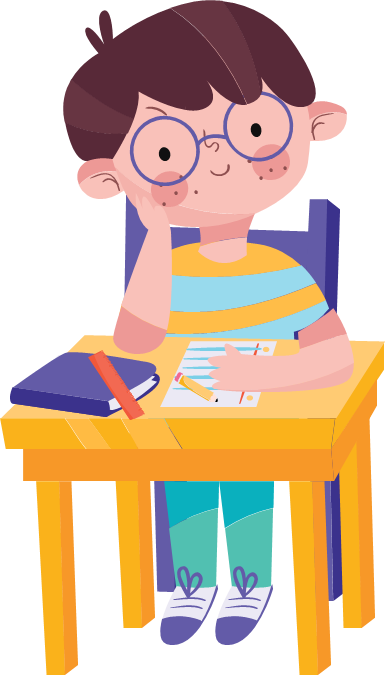